Cracks in the Plate: Fostering Student Wellbeing for Safety & Success
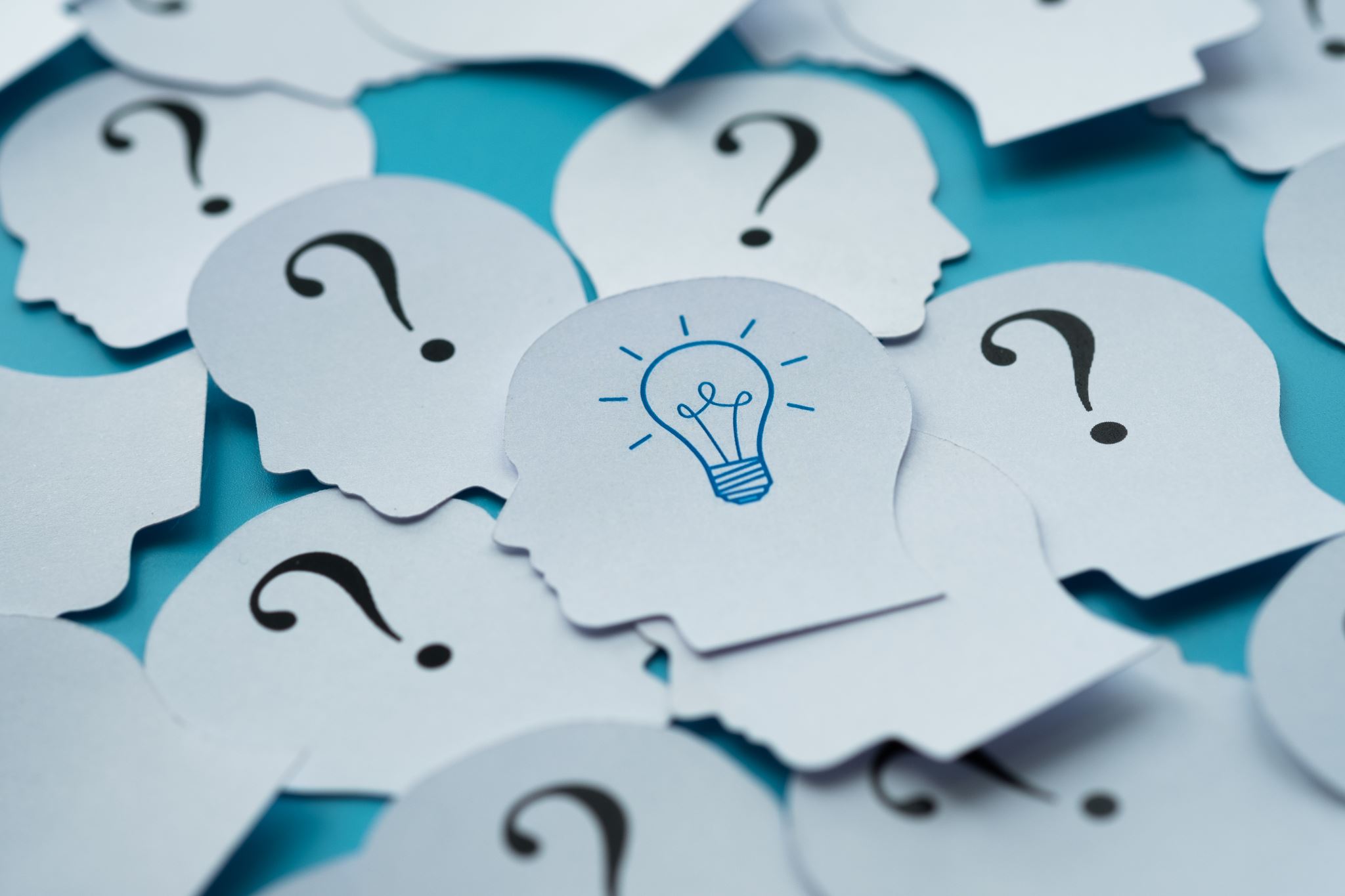 Learning Objectives
Learn the link between mental wellbeing and school safety based on the most recent research.

Recognize signs and symptoms of mental health challenges.

Discover ways to make every student feel heard, understood, and important.
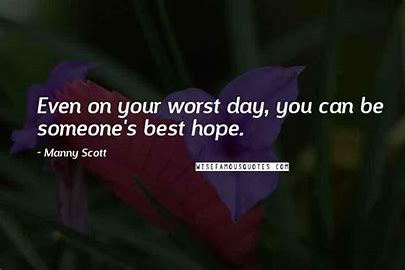 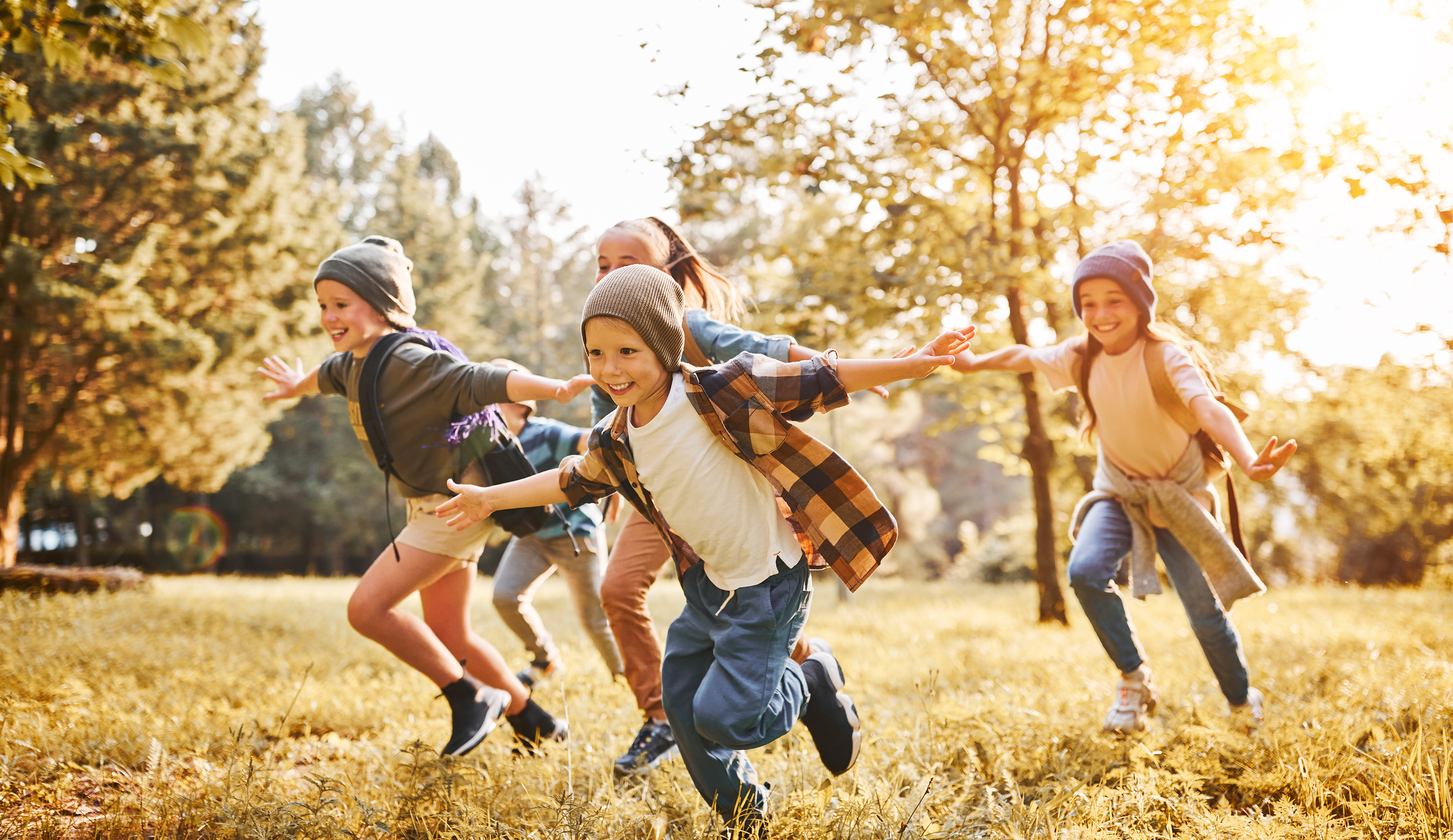 Talking about Mental Wellness
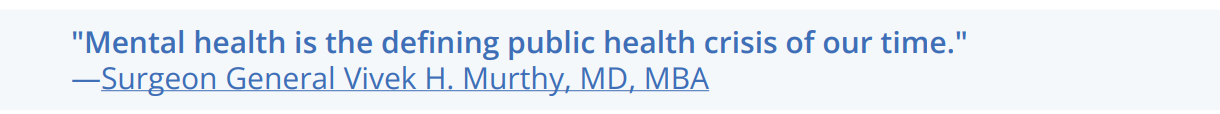 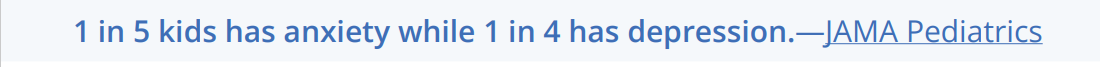 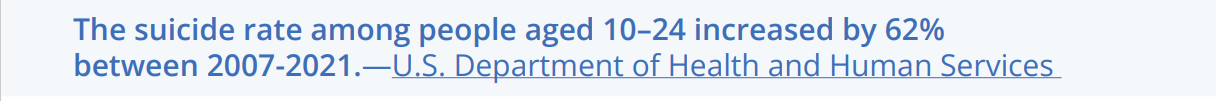 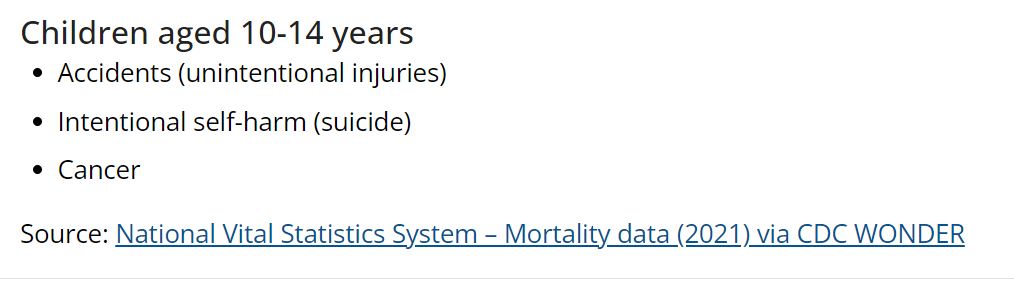 Adverse Childhood Experiences (ACEs)
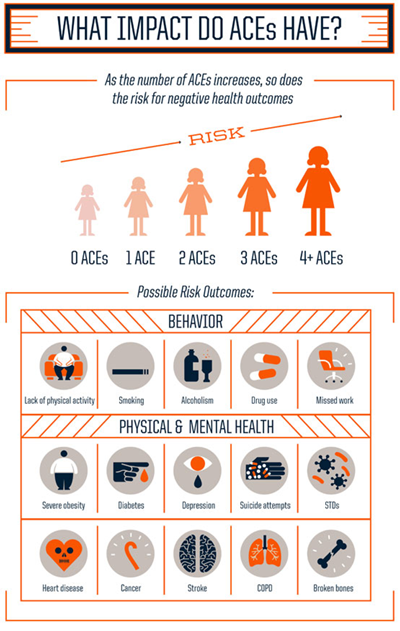 Risk and Protective Factors
emotionallysafeschools.
What if…….
It only takes one caring adult to help a young person build resilience. 
Psychology Today, March 2023
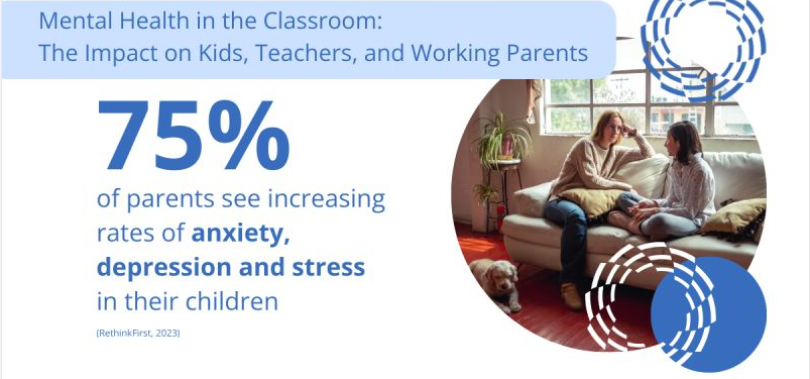 Signs and Symptoms
Feelings of hopelessness
Thoughts of self-harm
Sad
Angry
Excessive worry
Nightmares
Changes in Behavior
Aggressive
Disrespectful
Hyperactive
Withdrawn
Changes in Friends
Extreme Mood Changes
Change in Eating Habits
Not eating
Overeating
Sleepy
I’m not the counselor….
Teaching Students To Manage Emotions
Deep Breathing
Exercise
Healthy Eating
Journaling
Lean into creativity- art, music, and drama
Join a club- become a part of an organization
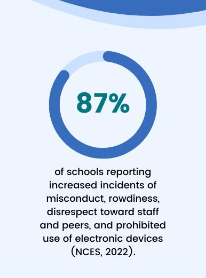 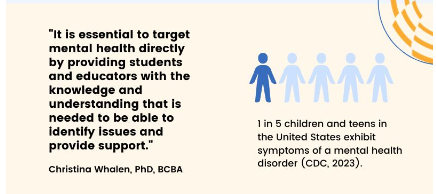 RethinkEd_-_White_Paper_-_Preparing_Educators_to_Address_the_Rising_Problem_of_Behavior_Problems_v30.pdf (brandfolder.io)
Bullying
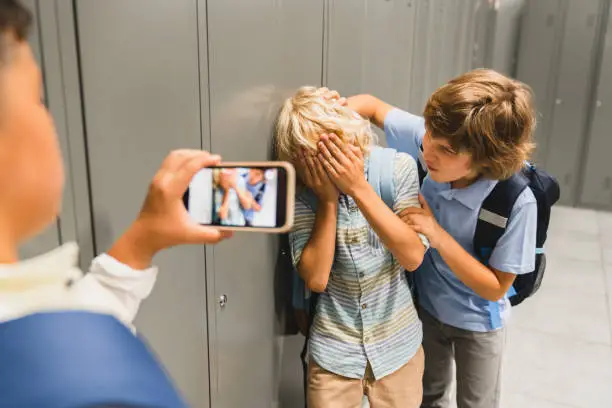 Based on research, building empathy can reduce bullying incidents in schools.
4 Things School Shooters Have In Common
4 Things School Shooters Have In Common
Train all staff to recognize the signs of a mental health crisis
Provide school-based mental health services
Create a framework to include:
Academic Support
Positive Behavior Support
Mental Wellness
Social and Emotional Wellbeing
4 Things School Shooters Have In Common
Anger Management Skills
Social Skills
Empathy
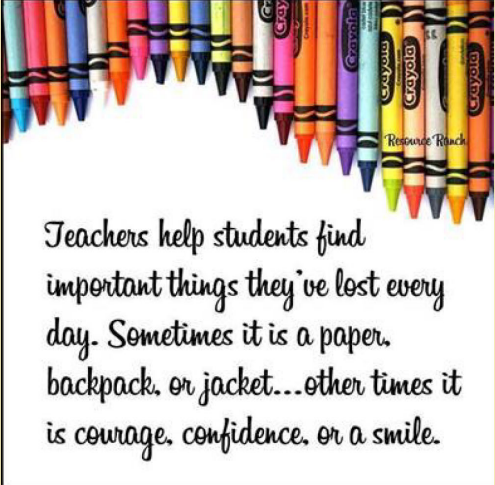 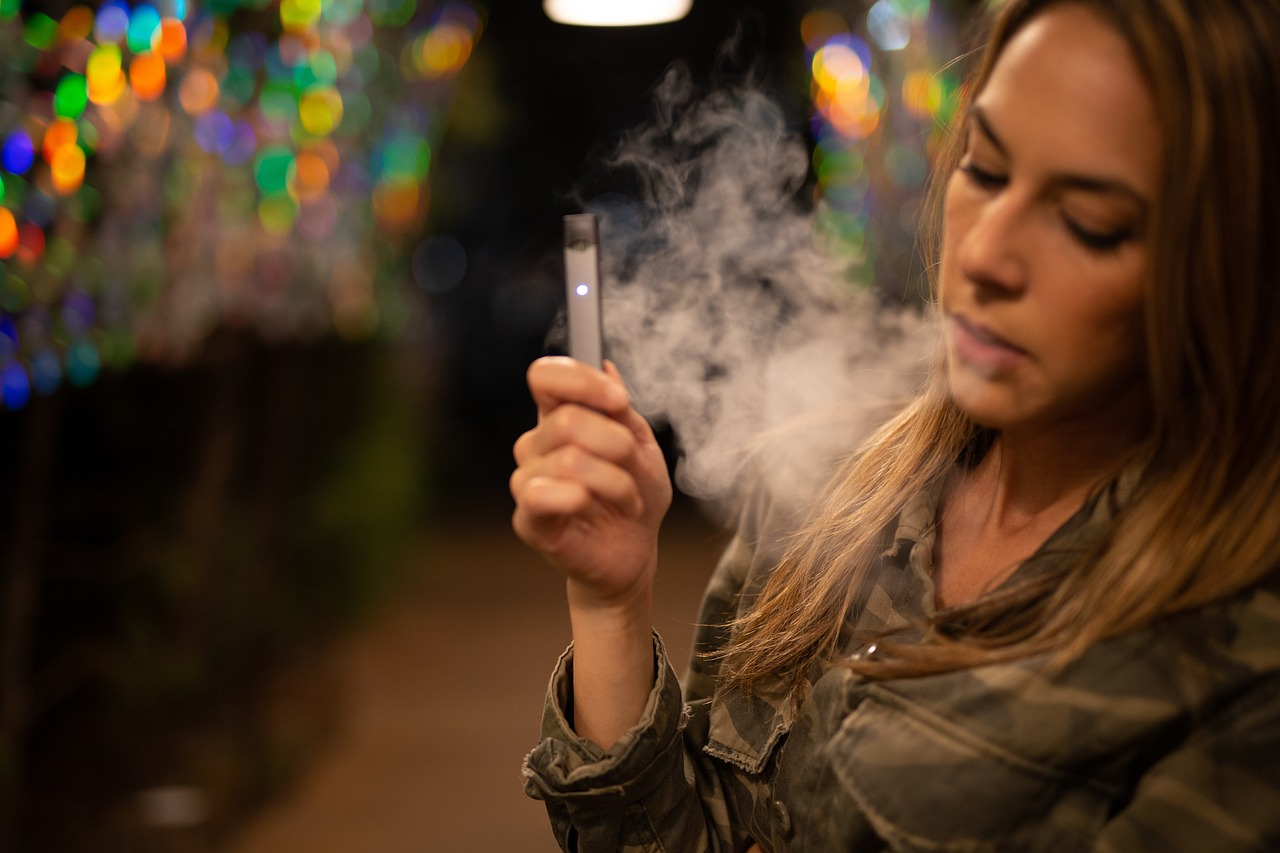 Vape, Suspend, Repeat
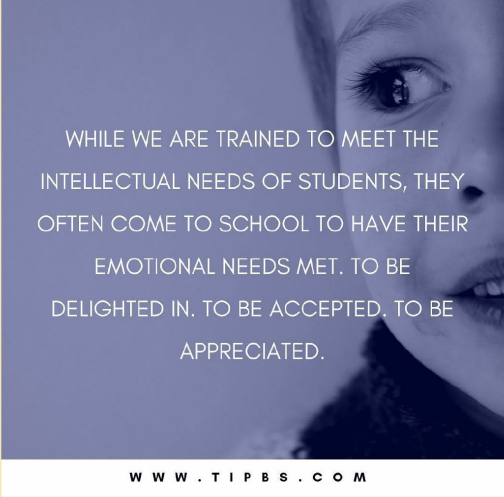 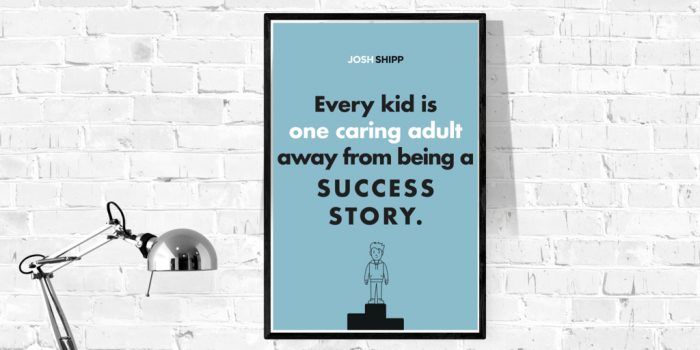 Resources
Kids_Mental_Health_and_Stress_in_2023.pdf (brandfolder.io)
Youth Mental Health First Aid
Strong for Life
ACEs Study-CDC
Preventing School Violence: Building a Safer Future
Vape Free Schools
Amie Cumming
Director of Account Management
amie.cumming@rethinked.com